Welcome to year 6
Diary dates
Monday 25th November 2019 – Y6 assembly
WB 11th May 2020 - SATs week 
Monday  18th May 2020 – Isle of Wight
Staffing
Teaching staff
Mrs May
Mr Sallis 
Ms Bowen

Support staff (including booster sessions and guided reading)
Mrs Finney (1:1)
Mrs Brunt 
Mr Silver
Mrs Butterworth
General
P.E kit – Thursdays and Fridays
Musical instrument lessons – Tuesdays and Thursdays
Reading records in school every day
Homework set on a Friday, due the following Wednesday
School blog…
http://stadrians.herts.sch.uk/
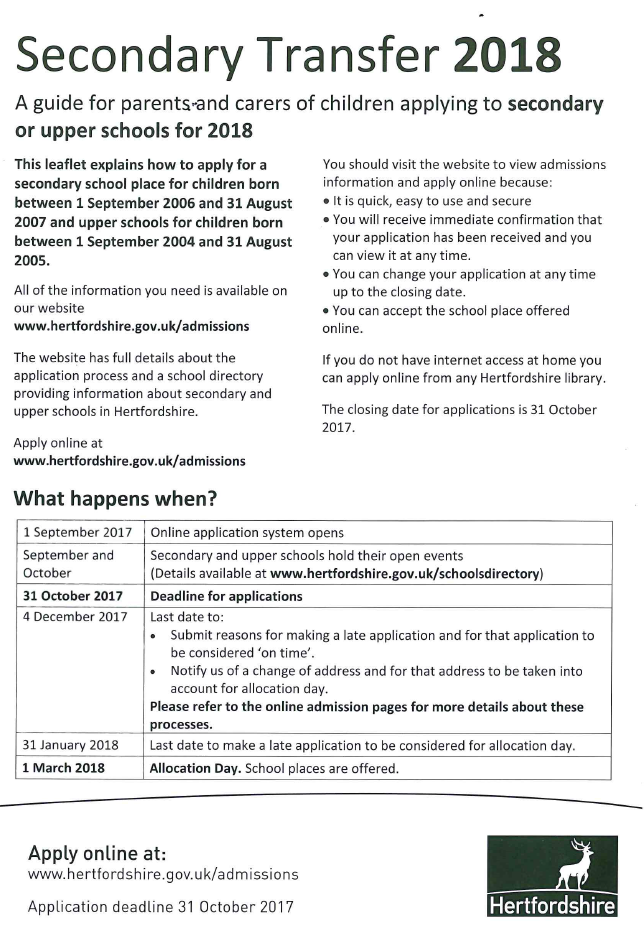 www.Hertfordshire.gov.uk/admissions
Writing
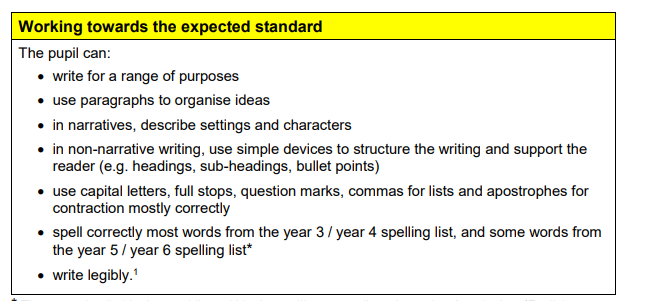 Writing
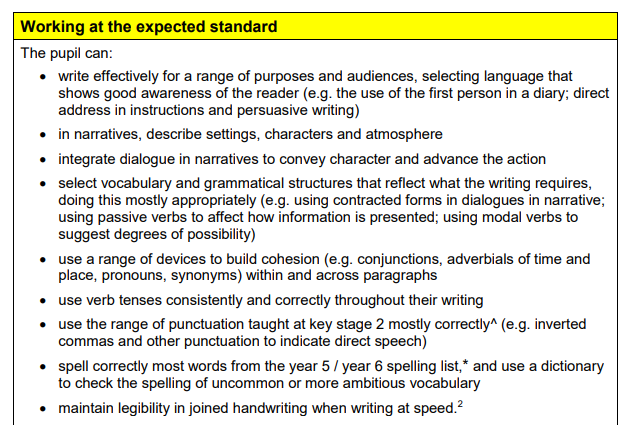 Writing
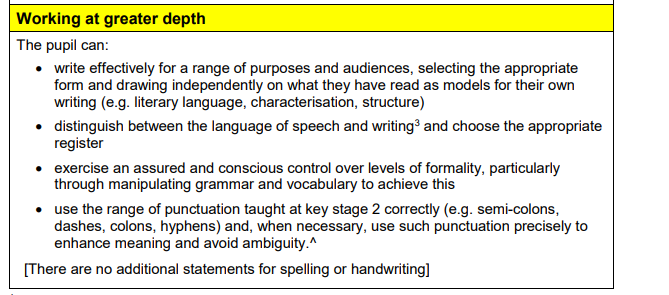 SATs
Week beginning Monday 11th May 2020
National Curriculum assessments are the statutory assessments carried out in primary schools in England. 

The assessments are made up of a combination of testing and teacher assessment judgements, and are used in all government-funded primary schools in England to assess the attainment of pupils against the programmes of study of the National Curriculum at the end of Key Stages 1 & 2.
What form will the tests take?
English
Reading (1 hour test, including reading time)
Grammar and punctuation (1 hour)
Spelling (approx. 15minutes)
Maths
Arithmetic (30minutes)
Reasoning A (40 minutes)
Reasoning B (40 minutes)
Teacher assessment
Writing will be teacher assessed over the course of the year, across all subjects. 

Science will be teacher assessed, however there is a chance we could be selected for test sampling. This involves a select numbers of children being assessed in the three areas of science.
How can you help?
Encourage your child’s independence
Ask them about their day
Let them take responsibility for their work and actions 
Ensure there is a calm, quiet environment for homework 
Ensure that time is organised within the family ‘routine’ for school work 
Bedtime routine 
Healthy lifestyle
Any questions?